Ristiusk ja kirik
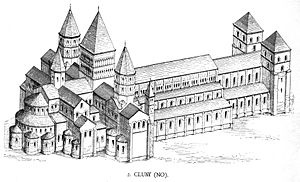 Ptk 24.-25.
Euroopa keskaja periodiseering
Varakeskaeg (V-XI saj)
Kõrgkeskaeg (XI-XIII saj)
Hiliskeskaeg (XIV-XV saj)
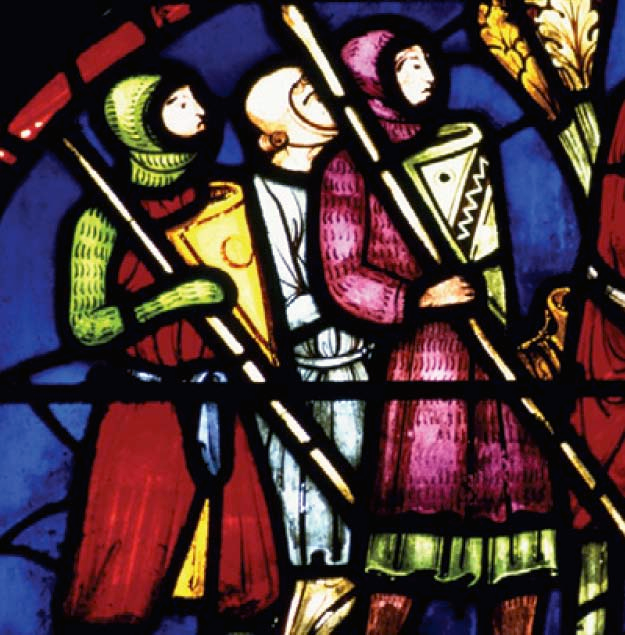 Usk – keskaegse ühiskonna kese
Piibel 
Jumal
Lucifer 
Aadam ja Eeva
Pärispatt
Jeesus Kristus
Püha Kolmainsus
Sakramendid
Viimne kohtupäev
Purgatoorium
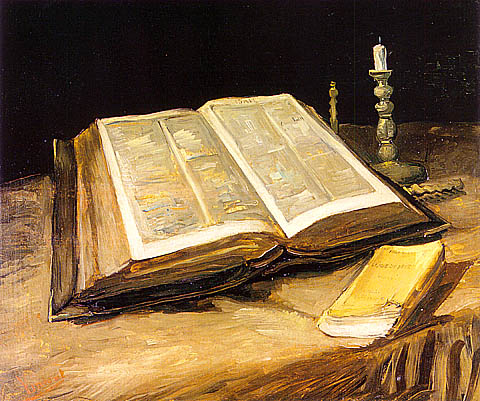 Kirikukorraldus kõrgkeskajal (hierarhia)
Paavst

       Kardinalid

              Peapiiskopid

                     Piiskopid

                            Koguduste preestrid
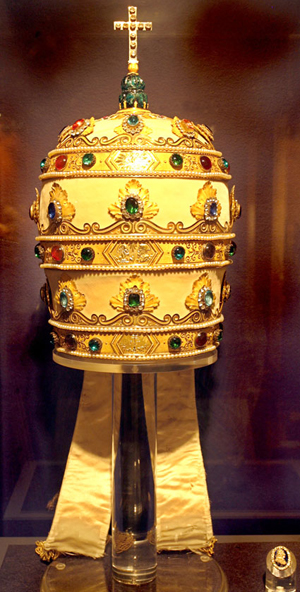 Kirikukorraldus kõrgkeskajal
1059 – kardinalid valivad paavste
Kuidas kirik raha teenis?
kirikukümnis (1/10 saagist)
annetused
indulgentside müük
simoonia
Paavst realiseerib võimu!
kuuria
legaat (nt Modena Wilhelm)
kirikukogu
bulla
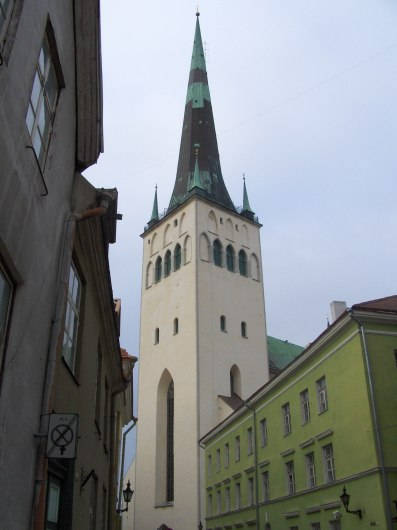 Paavstivõimu tõus
Suhted kiriku ja ilmaliku võimu vahel
kirikuvanne
Tuleta meelde: suur kirikulõhe (1054)
Gregorius VII (1073-1085)
investituuritüli (1075-1122)
keiser Heinrich IV (1056-1106)
Innocentius III (1198-1216)
paavstivõimu haripunkt
vasallivanded valitsejatelt
ristisõda baltimaadesse
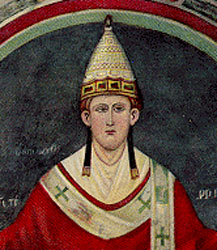 Paavstivõimu langus
Peamine põhjus: kuningavõimu tugevnemine
Avignoni vangipõlv (1309-1377)
üheksa paavsti Avignonis
Kirikulõhe e skisma (1378-1417)
kaks paavsti korraga
Konstanzi kirikukogu (1414-1417)
Martinus V (1417-1431)
Katoliku kiriku kriitika
Jan Hus (1371-1415)
vajadus usku puhastada!
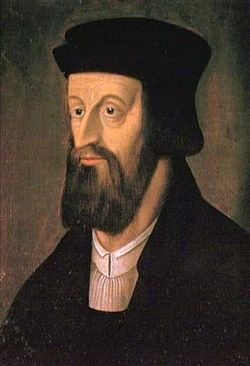 Vaimulikud ordud
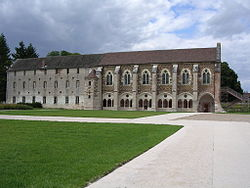 Cluny klooster (910) ja reformid
Benedictuse reeglite järgimine
tütarkloostrid
vaimulik alus rüütlikultuurile, ristisõdadele ja uutele mungaordudele 
Tsistertslaste ordu
Benedictuse reeglid, luksusest loobumine, karmid kombed
Cîteaux klooster, Padise klooster
Bernard Clairvaux´st (1090-1153)
valge mungarüü
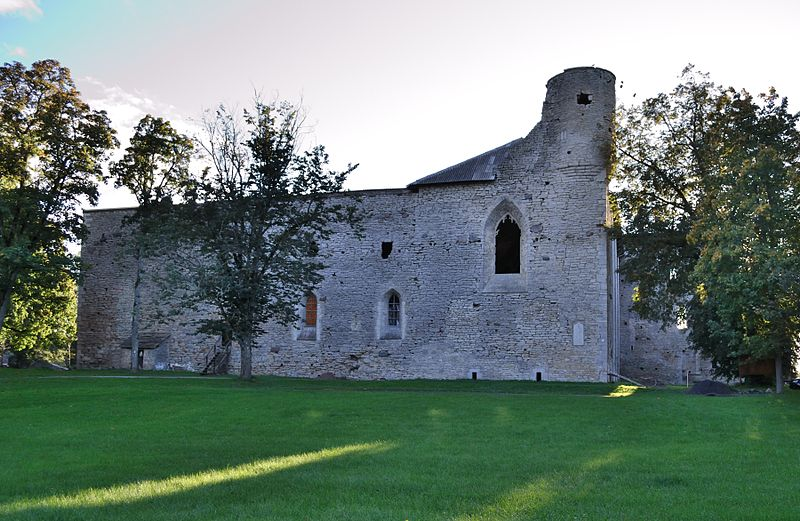 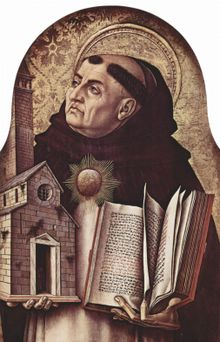 Kerjusmungaordud
Frantsisklaste ordu
Franciskus Assisist (1181/2-1226)
kasinus, jumalasõna lihtrahvale, rõhk haridusel
hallid vennad (hallikas kuub)
Dominiiklaste ordu
Dominicus (1170-1221)
jutlustajavennad, mustad vennad (must rüü)
Aquino Thomas
Katariina klooster Tallinnas
Pühakud ja ketserid
Pühakute kultus
vaga elu, kannatused, märtrisurm
surelike kaitsjad
reliikviad
palverännakud
Ketserid (Katarid)
albilased
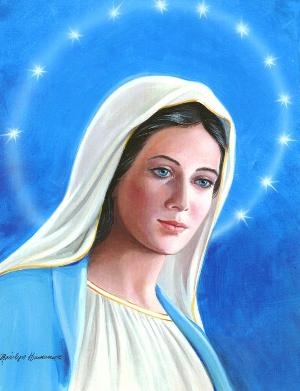 Võitlus ketseritega. Inkvisitsioon
Albilaste sõjad (1209-1229)
Inkvisitsioon
ketserite väljaselgitamine, õigele teele juhtimine, karistamine
karistused: kirikust väljaheitmine, vara konfiskeerimine, eluaegne vangistus, surmanuhtlus
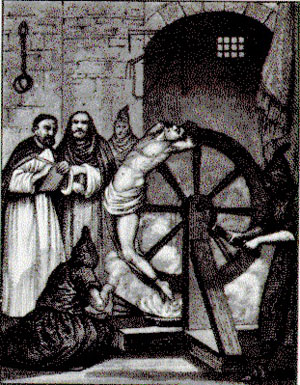 Ristisõjad
Vasta õpiku (ptk 18) ja saadud paljunduse abil küsimustele!

1) Milline sündmus/tegu algatas ristisõjad?
2) Millega õigustati kristlaste hulgas ristisõdu?
3) Milliseid ühis- ja erijooni saab leida ristisõdade vahel?
4) Millised ajaloolised isikud (ja kuidas) olid seotud ristisõdadega?
5) Millised olid ristisõdade tulemused?
6) Mida võiks Sinu arvates tähendada ristimine mõõga ja verega?
7) Millised vaimulikud rüütliordud kujunesid Pühal maal?
8) Kuidas suhtud ristisõdade ideesse?